An efficient volume scan polarimetric radar forward OPERAtor to improve the representaTION of HYDROMETEORS in the COSMO model (Operation Hydrometeors)
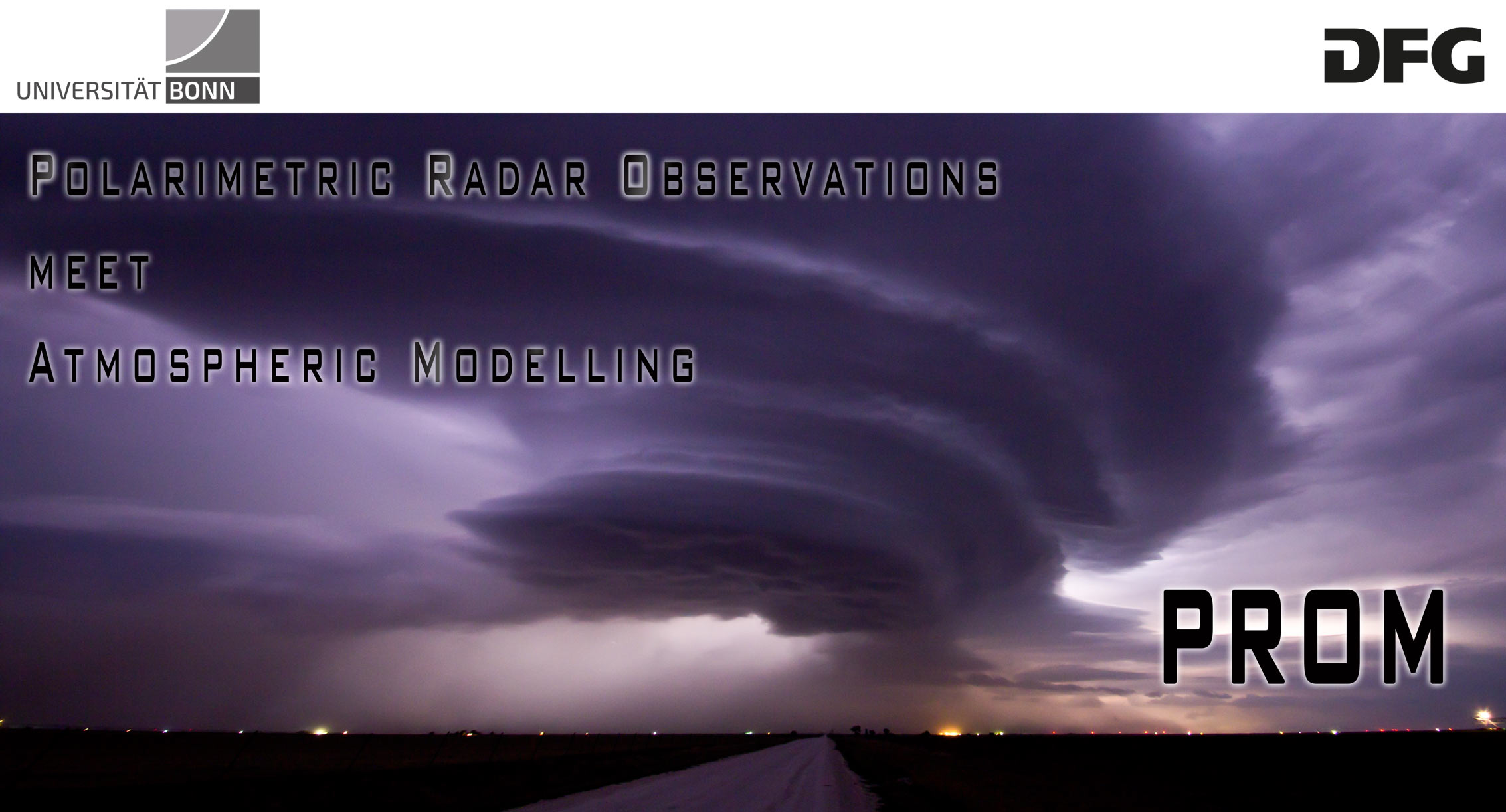 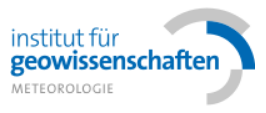 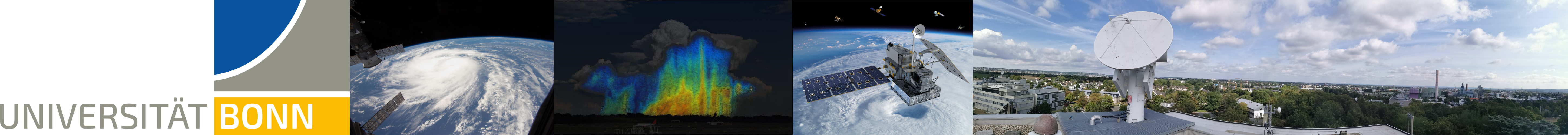 V. Pejcic, S. Trömel, C. Simmer (Uni Bonn)
j. Mendrok, U. Blahak (DWD)
Objectives and Major goals
Project: Operation Hydrometeors
Provide efficient polarimatiric forward operator required for fusion of radar polarimetry and atmospheric modeling
Exploitation of radar polarimetry for quantitavive process detection and model evaluation
Atmospheric modeling:
Extend current non-polarimetric Forward operator to polarimetry assuming spheroids at precipitation radar wavelengths
Radar Polarimetrie:
Evaluation of the hydrometeor (HM) types and mean particle size representation in DWD‘s COSMO/ICON-LAM
Objectives and Major goals
Project: Operation Hydrometeors
Provide efficient polarimatiric forward operator required for fusion of radar polarimetry and atmospheric modeling
Exploitation of radar polarimetry for quantitavive process detection and model evaluation
Atmospheric modeling:
Extend current non-polarimetric Forward operator to polarimetry assuming spheroids at precipitation radar wavelengths
Radar Polarimetrie:
Evaluation of the hydrometeor (HM) types and mean particle size representation in DWD‘s COSMO/ICON-LAM
Standard approach for hydrometeor classification (HMC)
1. Number of hydrometeor classes: M(i=11)
HMC (general cases)
Zrnic et al. 2001 adapted by Evaristo et al. 2013
M=11, 
Types:  light rain, moderate rain, heavy rain, rain dominated by large drops, rain/hail mixture, graupel and/or small hail, hail, dry snow, wet snow, horizontally oriented ice crystals, and vertically oriented ice crystals

HMC (warm season and convective)
Dolan and Rutledge 2009 
M=7, 
Types:  rain, drizzle/light rain, high-density graupel/ precipitation ice, ice crystals, aggregates, and  vertically aligned ice

HMC (cold seasons and stratiform)
Thompson et al. 2014
M=7, 
Types: classes plates,  dendrites, ice crystals, dry aggregated snowflakes, wet snow, freezing/frozen raindrops, and rain

COSMO/ICON-LAM
M=6, 
Types: hydrometeor classes cloud water, rain, cloud ice, snow, graupel, and hail
Standard approach for hydrometeor classification (HMC)
1. Number of hydrometeor classes: M(i=11)

2. Number of used variables: V(j=5)
- Reflectivity (ZH in dBZ)
- Differential Reflectivity (ZDR in dB)
- Cross-Correlation Coefficient (RHOHV)
- Specific Differential Phase (KDP in deg)
- Temperature from sounding (T in °C)
Zrnic et al. 2001
Standard approach for hydrometeor classification (HMC)
1. Number of hydrometeor classes: M(i=11)

2. Number of used variables: V(j=5)

3. EM Scattering Simulation:  
ixj Ranges of PolVar for specific HM type
T-Matrix scattering model:
Calculation of backscattering cross section for specific HM 


Approximation for ice HM:
complex geometries
Dielectric properties
Size/orientation distributions
Standard approach for hydrometeor classification (HMC)
1. Number of hydrometeor classes: M(i=11)

2. Number of used variables: V(j=5)

3. EM Scattering Simulation:  
ixj Ranges of PolVar for specific HM type

4. Fuzzification: 
Pi(Vj) Membership functions
Pi(Vj) is the membership function of the j-th  variable for the i-th class
Pi(Vj)
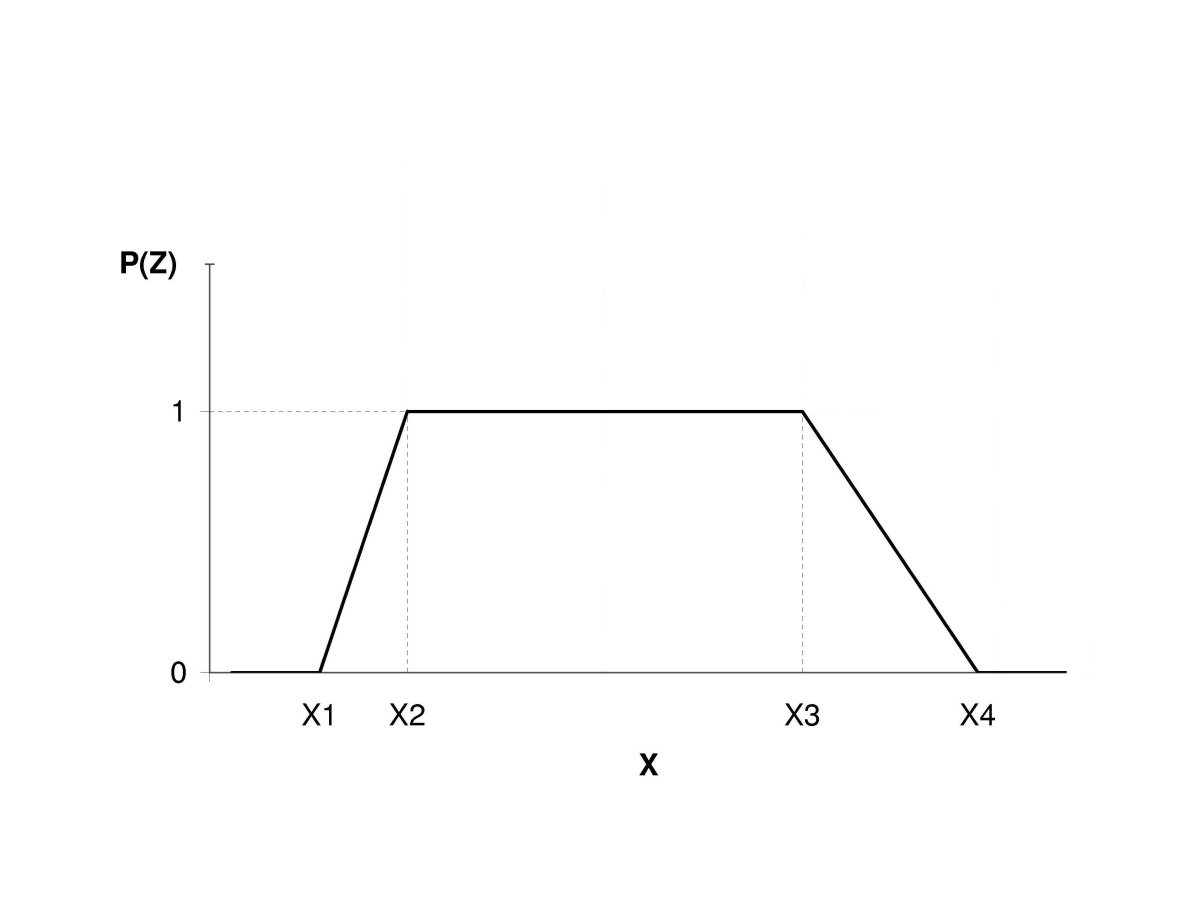 i =  hydrometeor class number
j =  number of the variable
Standard approach for hydrometeor classification (HMC)
1. Number of hydrometeor classes: M(i=11)

2. Number of used variables: V(j=5)

3. EM Scattering Simulation:  
ixj Ranges of PolVar for specific HM type

4. Fuzzification: 
Pi(Vj) Membership functions

5. Aggregation Values per radar resolution bin:
Pi(Vj) is the membership function of the j-th  variable for the i-th class
Pi(Vj)
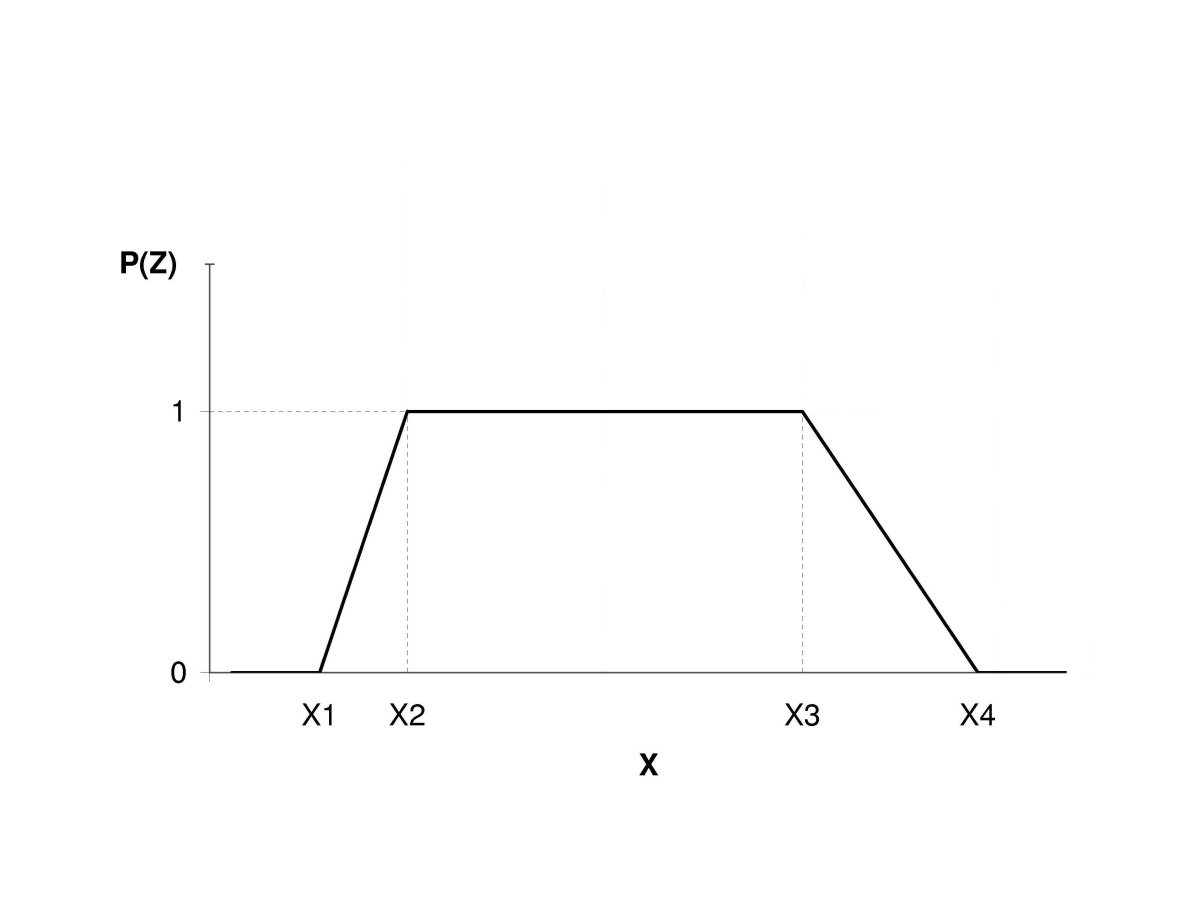 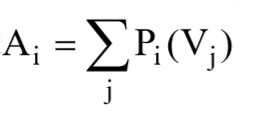 i =  hydrometeor class number
j =  number of the variable
Standard approach for hydrometeor classification (HMC)
1. Number of hydrometeor classes: M(i=11)

2. Number of used variables: V(j=5)

3. EM Scattering Simulation:  
ixj Ranges of PolVar for specific HM type

4. Fuzzification: 
Pi(Vj) Membership functions

5. Aggregation Values per radar resolution bin:



6. Defuzzification per radar resolution bin:
Find the maximum Ai and output the ith class
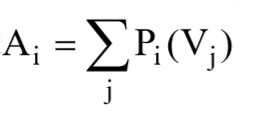 Standard approach for hydrometeor classification (HMC)
1. Number of hydrometeor classes: M(i=11)

2. Number of used variables: V(j=5)

3. EM Scattering Simulation:  
ixj Ranges of PolVar for specific HM type

4. Fuzzification: 
Pi(Vj) Membership functions

5. Aggregation Values per radar resolution bin:



6. Defuzzification per radar resolution bin:
Find the maximum Ai and output the ith class
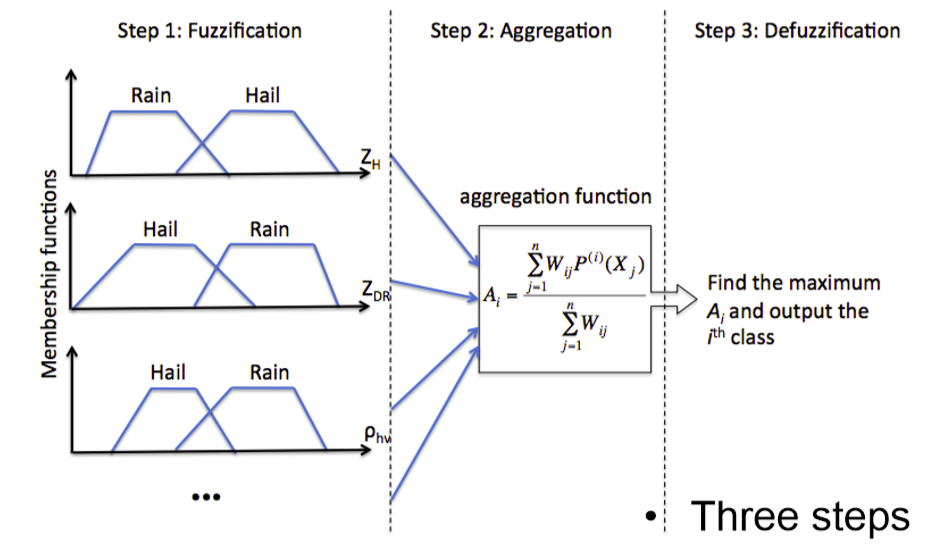 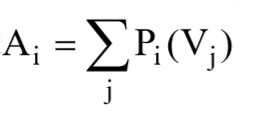 source: G. Zhang (lecture slides)
Standard approach for hydrometeor classification (HMC)
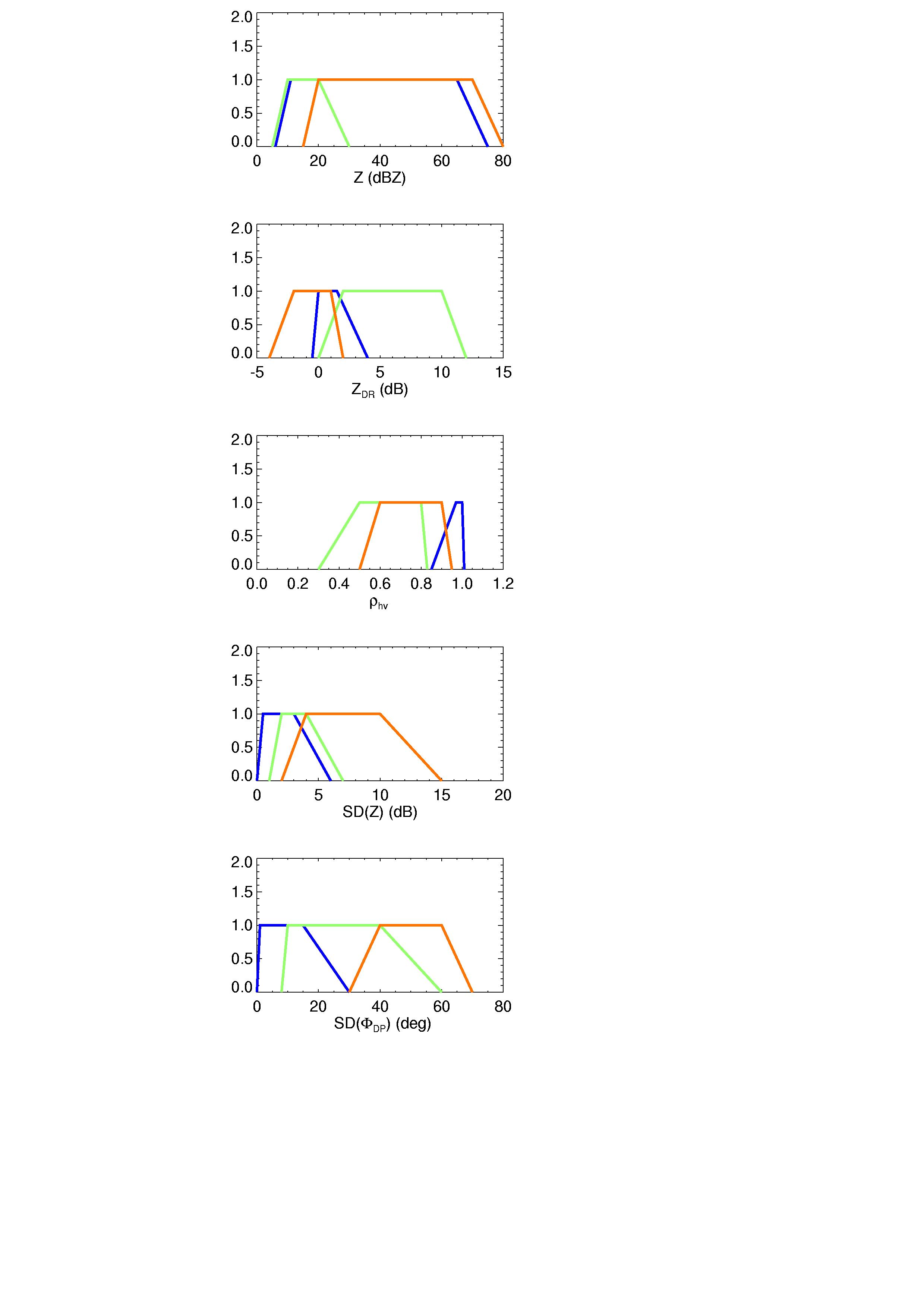 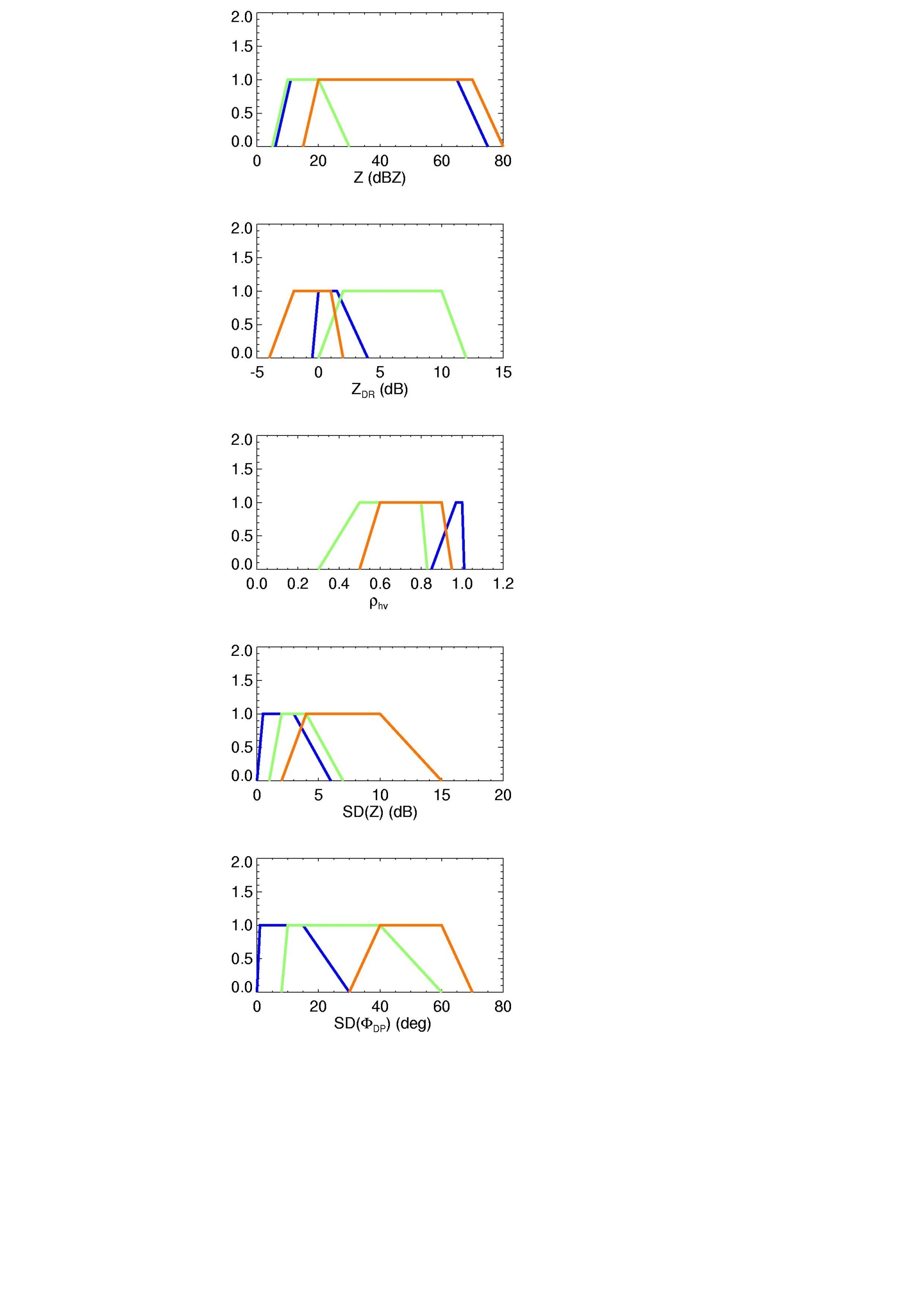 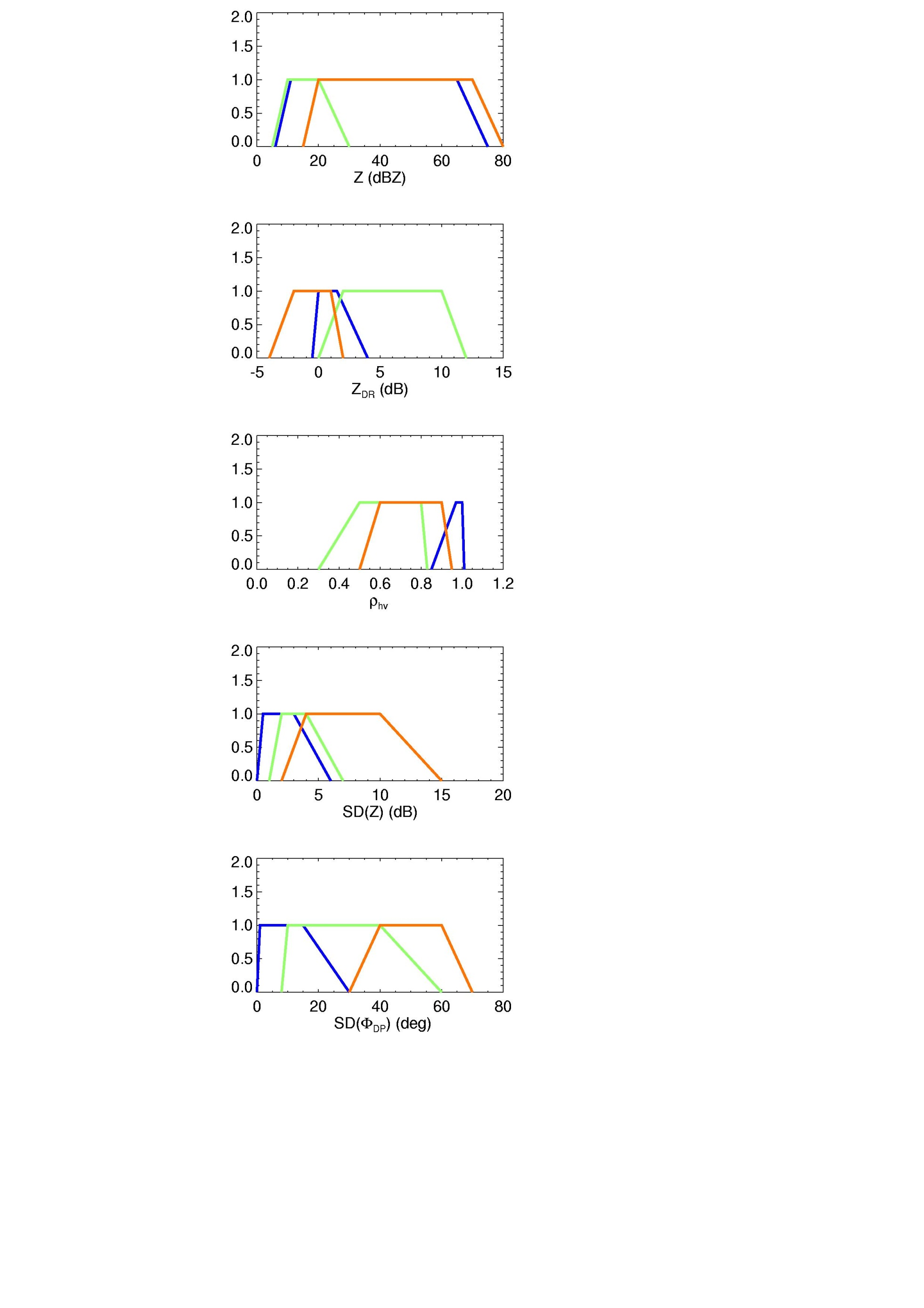 rain
clutter
biolog.
A Simple Example
1. Number of hydrometeor classes: M(i=11)

2. Number of used variables: V(j=5)

3. EM Scattering Simulation:  
ixj Ranges of PolVar for specific HM type

4. Fuzzification: 
Pi(Vj) Membership functions

5. Aggregation Values per radar resolution bin:



6. Defuzzification per radar resolution bin:
Find the maximum Ai and output the ith class
3 HM classes (rain, clutter, bio. Scatter)
3 radar variables (Z, ZDR and ρhv )
Measurements: Z = 25 dBZ, ZDR = 3.0 dB, ρhv = 0.55
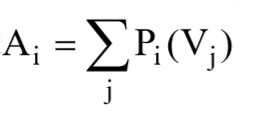 Challenges for direct comparison using common hydrometeor classifications (HMC)
Comparison:

Comparison between modelled and observed HM/PolVar only statistically (time/spcae shifts)

The A-priori definition of different HM classes and numbers
Unphysical class attributions:

Uncertain of HM class properties define by theoretical scattering simulations (solid phase)
     Tyynetla et al. 2011

Impact of radar observation accuracy on HM typing
    Park et al. 2009
Reliability of HMs in mixtures:

A less represented HM class may be identified as dominant in HM mixtures due to disproportional impact on PolVar
Proposed dual strategy
Outlook for later Work Packages
Strategy 1:

Comparison of modelled hydrometeor space-time distributions with a sophisticated polarimetry-based HMC (classification AFTER clustering - similarity of variables and smoothness of boundaries) (Grazioli et al. 2015)
Strategy 2:

A direct comparison of simulated and observed distributions of polarimetric moments

PolVars: ZH, ZDR, RHOHV, KDP, AH, ADR
C-band network (DWD) and X-band (Uni Bonn / FZ Jülich)
Histograms of PolVar stratified according to hydrometeor types/cluster
The A-posteriori definition of HMC classes and numbers / HMC on Cluster
Less sensitiv to instrument accuracy and miscalibration 
Less sensitiv to theoretical simulations uncertainties
Useability of common hydrometeor classification schemes for model evaluation
WP1 + WP2
BoXPol (RHI, X-band) 2014.10.07 02:30 UTC
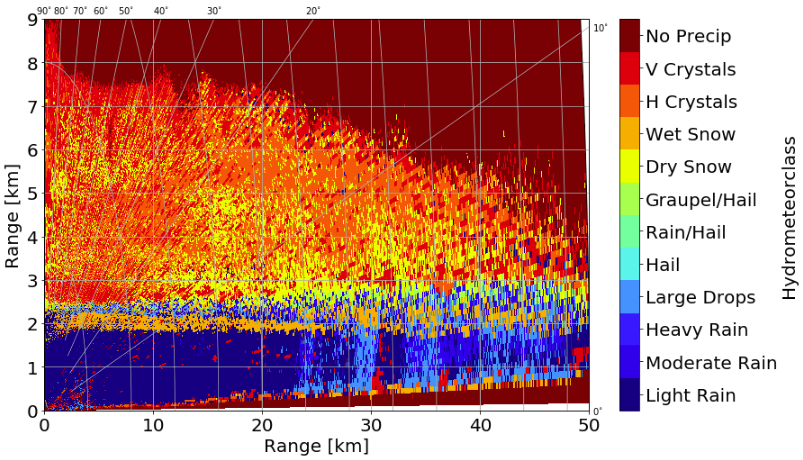 Aims WP1 and WP2:

WP1:
10 case study days (stratiform/convective)

WP2:
Apply HMC on case study days and build a reference for envisioned improvements

HMC befor/after 3D compositing?
Robustness of state-of-the art HMC?
Comparability to COSMO/ICON-LAM?
Zrnic et al. 2001
References:

Zrnic, D. S., A. V. Ryzhkov, J. M. Straka, Y. Liu, and J. Vivekanandan, 2001: Testing a procedure for the automatic classification of hydrometeor types. J. Atmos. Oceanic Technol., 18, 892–913.

Dolan, B., and S. A. Rutledge, 2009: A theory-based hydrometeor identification algorithm for X-band polarimetric radars. J. Atmos. Oceanic Technol., 26, 2071–2088.

Thompson, E.J., S.A. Rutledge, B. Dolan, V. Chandrasekar, and B.L. Cheong, 2014: A Dual-Polarization Radar Hydrometeor Classification Algorithm for Winter Precipitation. J. Atmos. Oceanic Technol., 31, 1457–1481, DOI: 10.1175/JTECH-D-13-00119.1

Evaristo, R., 2009: Microphysique et dynamique des systèmes précipitants en Afrique de l’Ouest. PhD Dissertation, University of Versailles.

Grazioli, J., D. Tuia, and A. Bern, 2015: Hydrometeor classification from polarimetric radar measurements: a clustering approach. Atmos. Meas. Tech., 8, 149–170, doi:10.5194/amt-8-149-2015.

Park, H. S., A. V. Ryzhkov, D. S. Zrnic, and K.-E. Kim, 2009: The hydrometeor classification algorithmfor the polarimetric WSR-88D: Description and application to an MCS. Wea. Forecasting, 24, 730–748, doi:10.1175/2008WAF2222205.1.

Tyynelä, J.,J. Leinonen, D. Moisseev, and T. Nousiainen, 2011: Radar Backscattering from Snowflakes: Comparison of Fractal, Aggregate, and Soft Spheroid Models. J. Atmos. Oceanic Technol., 28, 1365–1372, DOI: 10.1175/JTECH-D-11-00004.1
Thank you for your attention!


Questions?
APPENDIX
Ground Observation: BOXPol
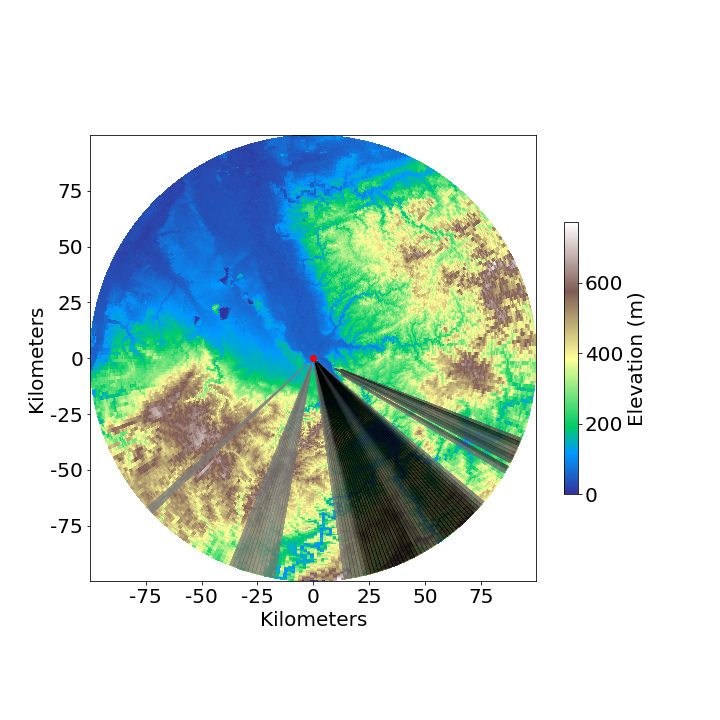 Information: BoXPol

Radar:  dual-pol X-band  
Resoution: 5 min x 1° x [25m – 150m]
Frequenz: 9.3 GHz
Elevation: 10 (1° - 28°)
Range: 150km
Corrected: clutter, beam blockage attenuation (Z-PHI-Method)
Ground Observation: RADOLAN
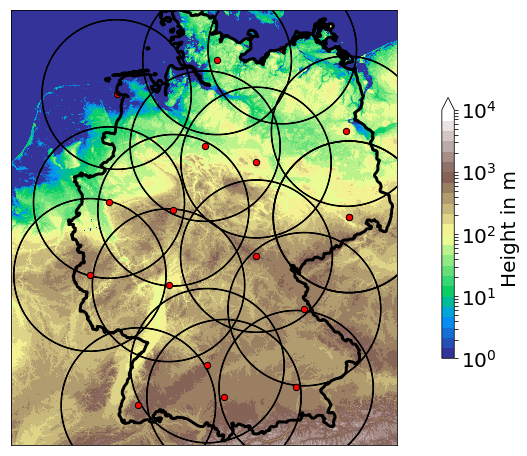 RADOLAN
5min x 1° x 1km
Information: RADar OnLine ANeichung

Radars: 17 dual-pol C-band  
Resoution: 5 min x 1° x 1km
Frequenz: ~5 GHz
Elevation: terrain following (0.5° – 1.8°)
Range: 150 km
Corrected: clutter- and beam blockage (Bartels et al. 2004)
f=~5 GHz
BoXPol (RHI, X-band) 2014.10.07 02:30 UTC
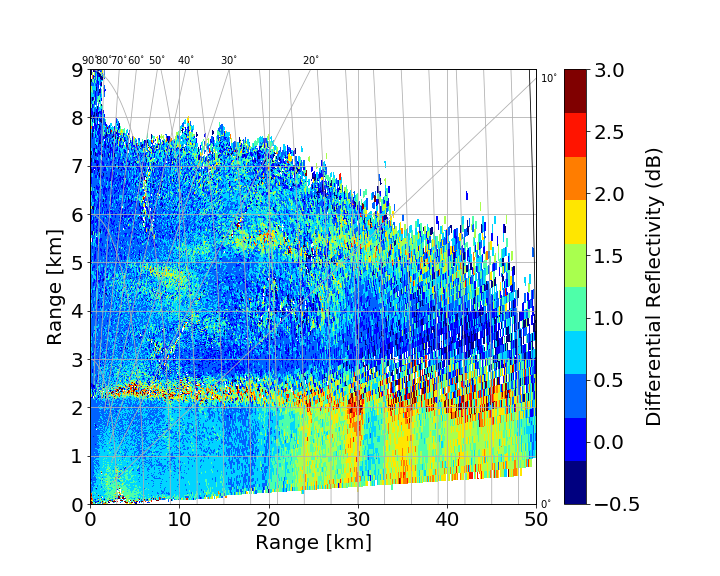 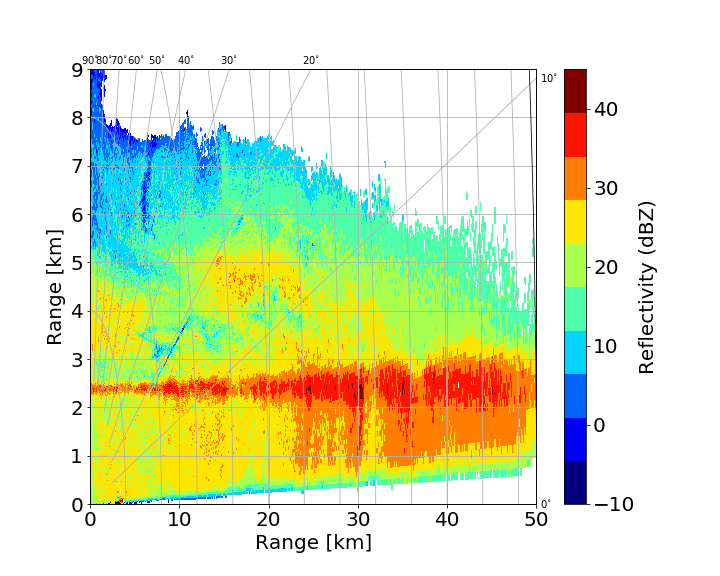 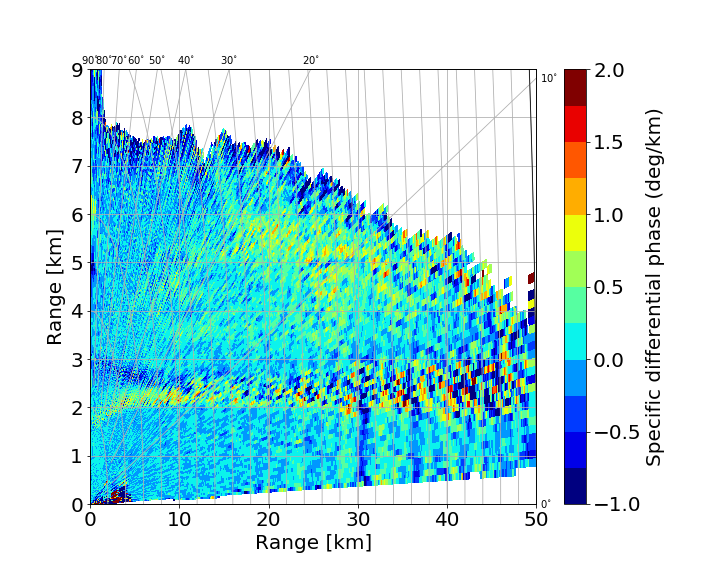 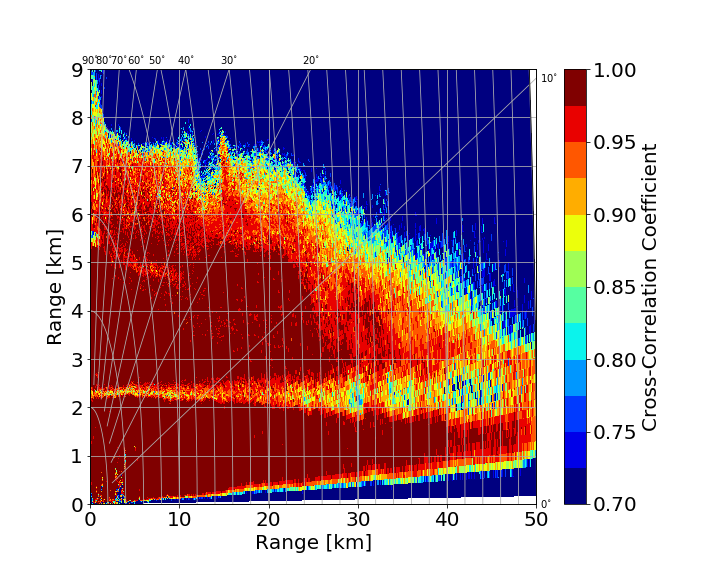 HMC [Zrnic et al. 2001]
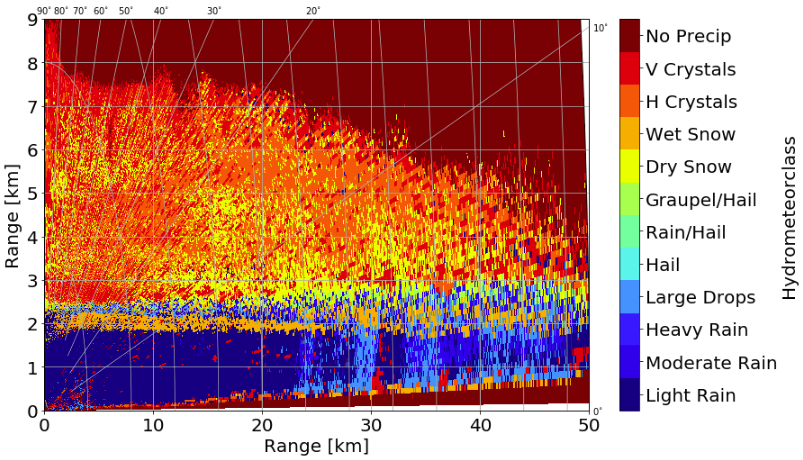